Gaia-X – technical deepdive
From the governance model to implementation
24 November 2021
Pierre Gronlier, Gaia-X
[Speaker Notes: Thank you for joining, you are going to have an overview and a deep-dive on the current work done in the Gaia-X.
My name is Pierre Gronlier, Gaia-X CTO]
Gaia-X goals
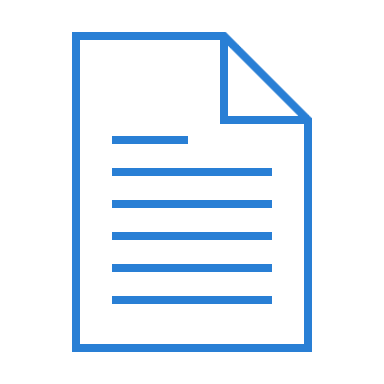 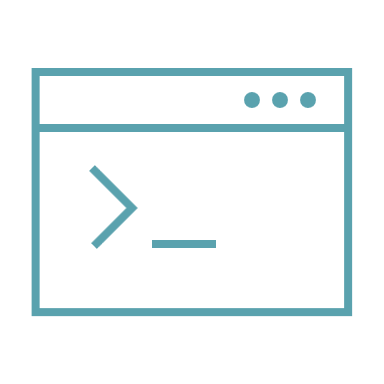 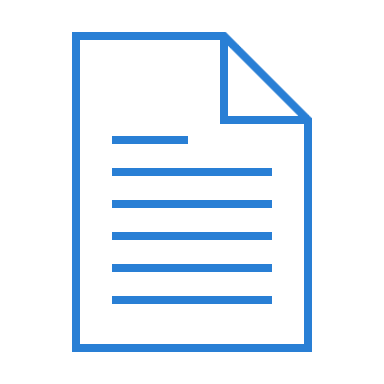 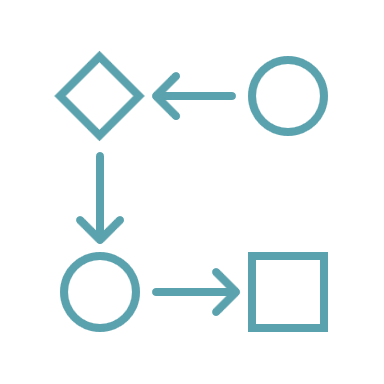 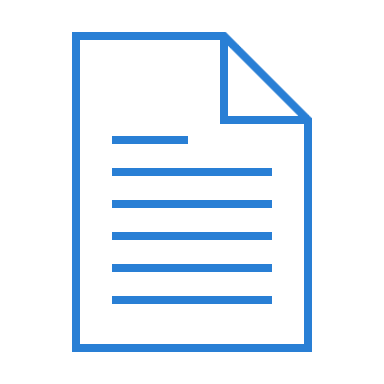 / control.
Promote European values and digital sovereignty


Create bigger and richer dataspaces by connecting interoperable ecosystems


Create a federation of ecosystems enabling services stacks composition across multiple services providers.
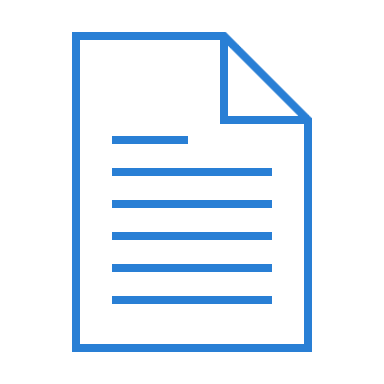 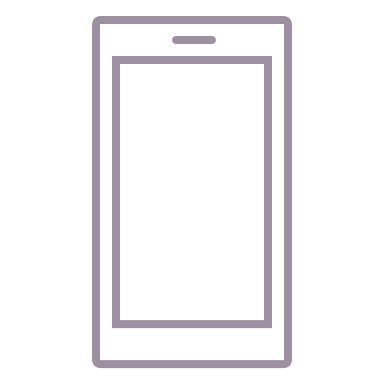 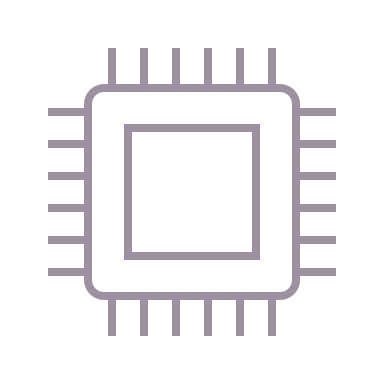 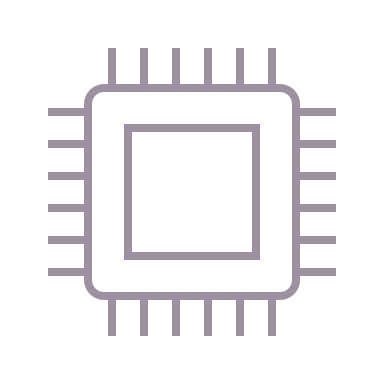 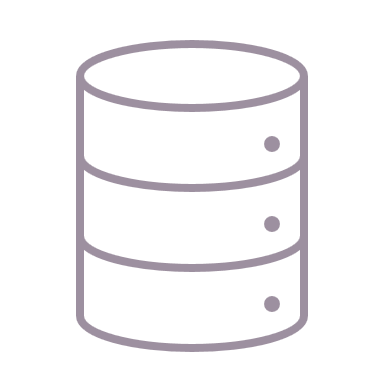 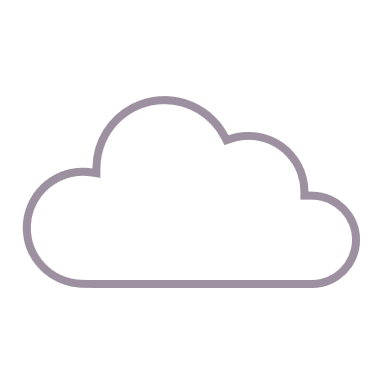 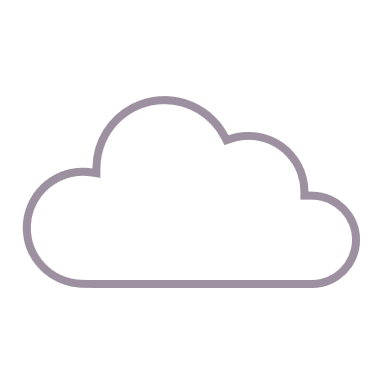 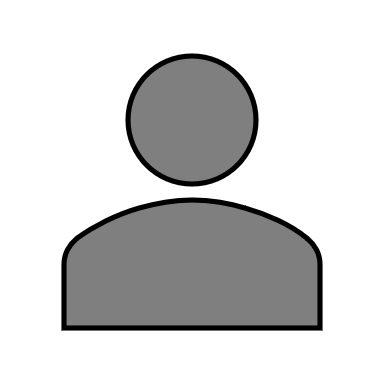 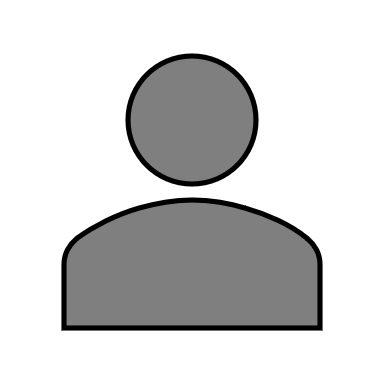 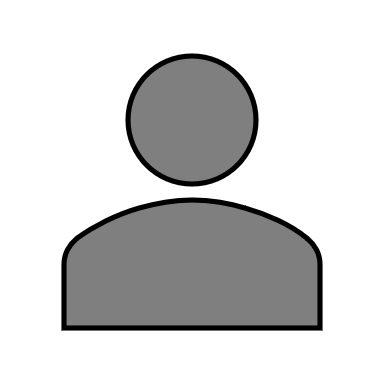 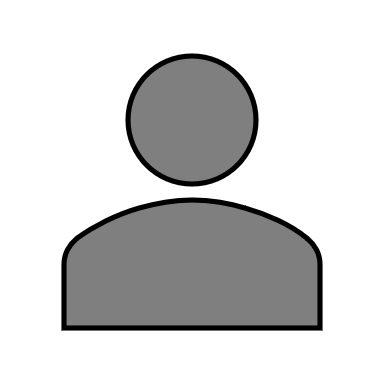 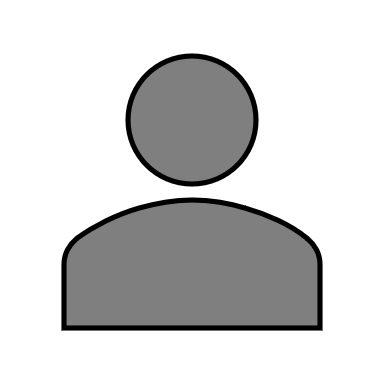 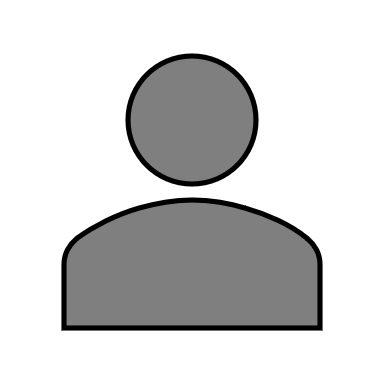 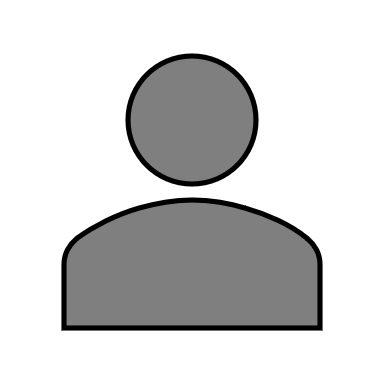 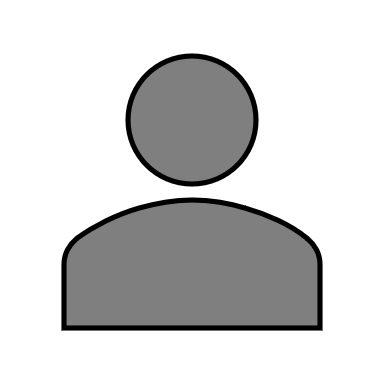 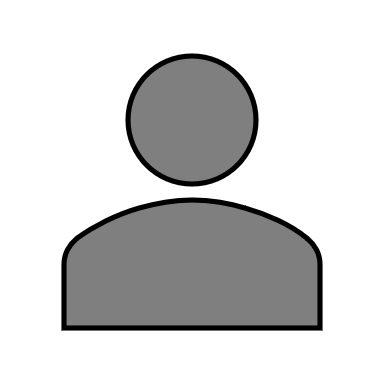 24 November 2021
2
[Speaker Notes: Let’s do a short introduction on the Gaia-X basis from a tech PoV
In all Gaia-X publications are:
- EU value: transparency, reversibility, security, confidentiality, self-determination
- Digital sovereignty: what is the level of control, level of autonomy, risk assessment, expected external dependencies sought for. There are several areas (data, digital, technical, legal)
(sovereignty: régalien, de regalía (es), privilegio reale(it), royal priviledge), it hardly apply to zip file and VMs => control, ownership

Dataspace is a virtual domain for data exchange across one or more ecosystem (data pipeline, data chain, example of supply chain and auto part recycling chain)

An ecosystem is a group of participants that exchange services (data, compute, storage, network, managed, self-managed, single tenant, multi-tenant, connected, disconnected) and have defined 2 properties
A visibility scope (public, private with specific access control)
A trust model (a list of Label issuers, a list of trust service provider, a list of identity schema, additional governance requirements)

To support dataspaces, we need to create a Fed of Eco.
Those composition of services, services chaining or distributed processing require:
an interoperability assessment
automation to scale deployment
This service composition, if I popularize, « capacity to plug&play » services is what brings autonomy (back to the sovereignty)

This is not only a technical challenge, it’s also a governance challenge because proper level of autonomy and scalability will be achieved if we managed to keep the same level of security and conformity, that we have right now,  while removing financial and contractual intermediaries.
This brings 2 additional requirements for Gaia-X: automation and e-governance. (electronic-governance)]
Data-Infrastructure Ecosystem Federation Conceptual model
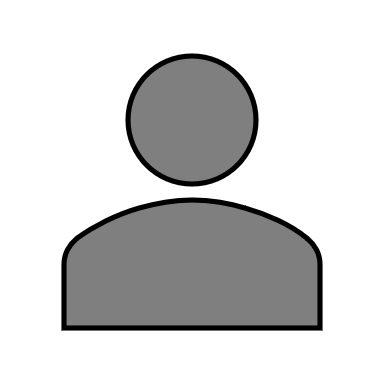 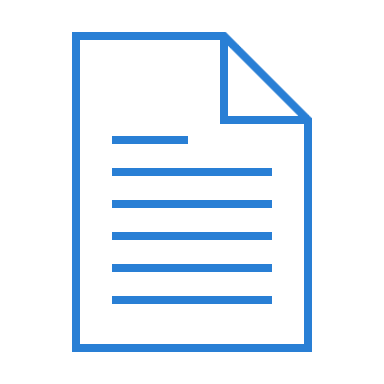 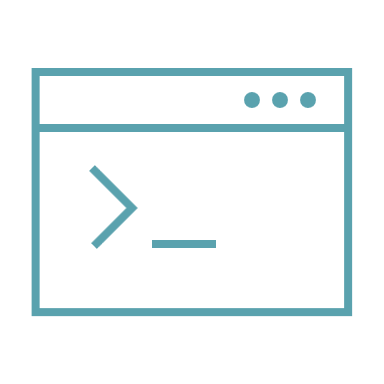 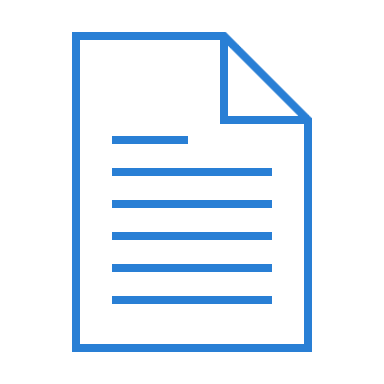 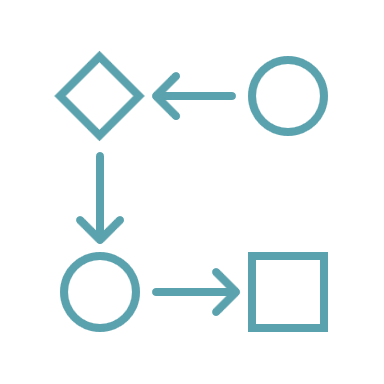 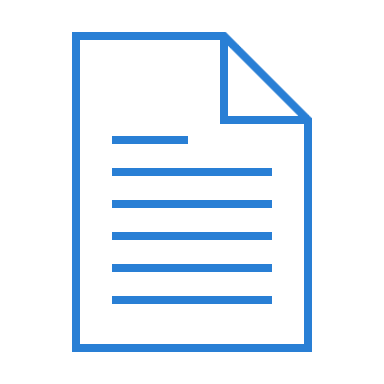 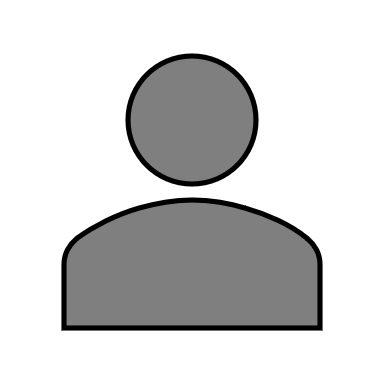 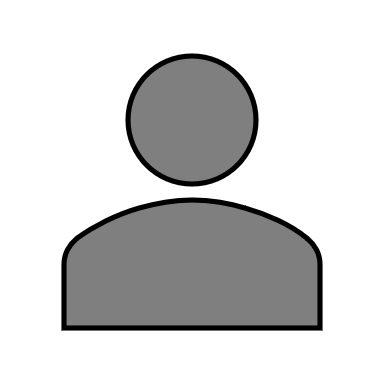 Federator
UserA
UserB
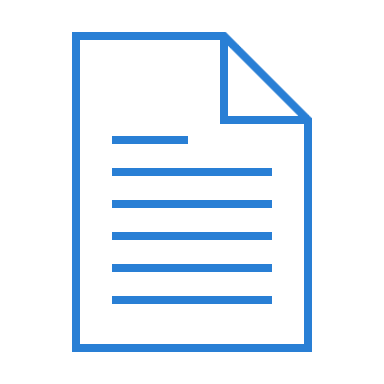 Usage plane
SvcA
SvcB
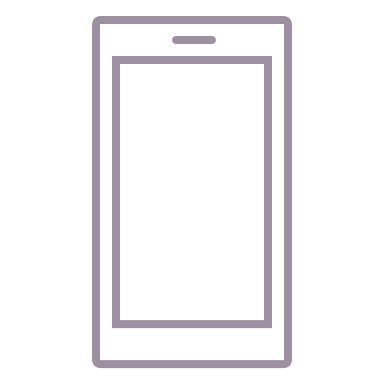 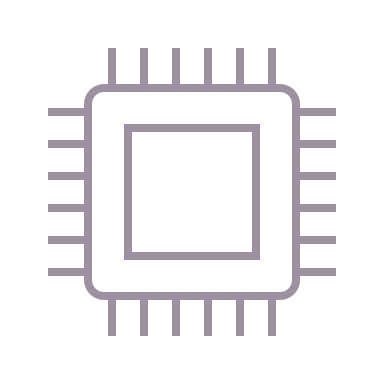 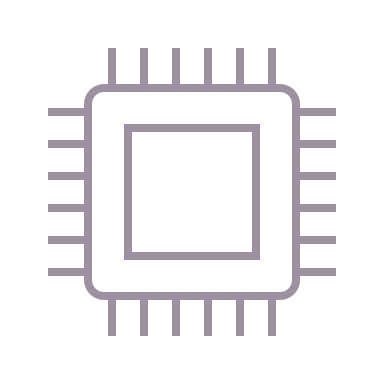 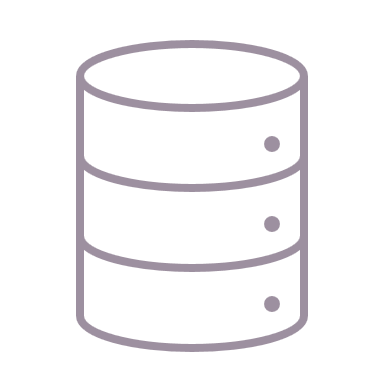 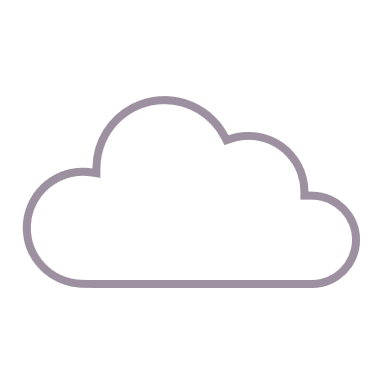 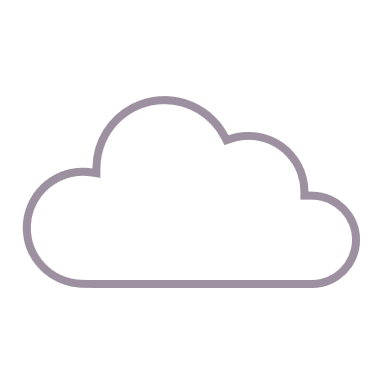 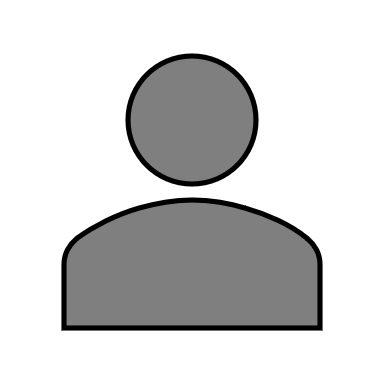 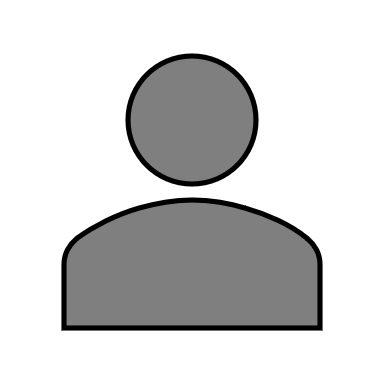 Policies, roles, attributes,
services
Policies, roles, attributes,
services
Management
plane
Need a common framework for:
Business support
Provisioning and Configuration
Portability / Interoperability
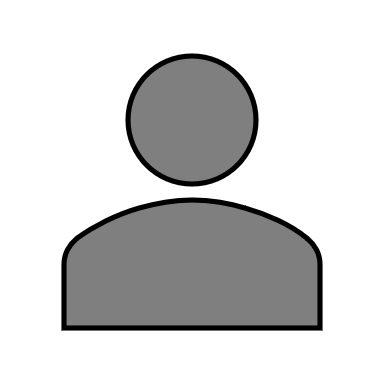 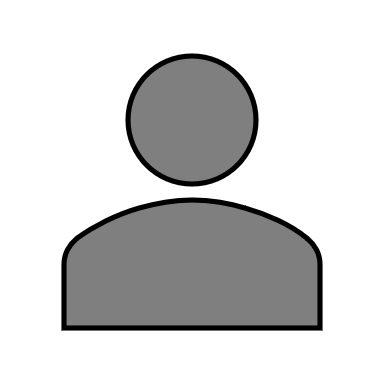 Org. A
Org. B
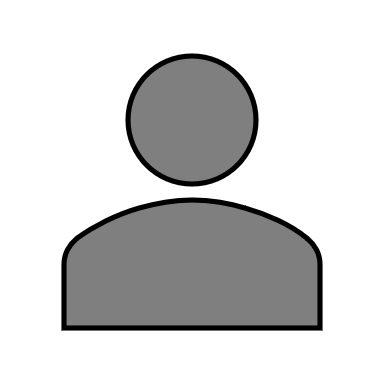 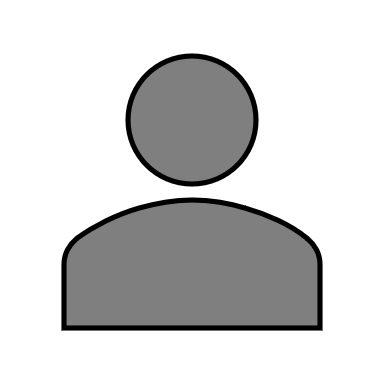 Trust plane
UserA
IdPA
IdPB
UserB
SvcA
SvcB
24 November 2021
3
NIST 500-332: Cloud Federation Reference Architecture (§2)
[Speaker Notes: Here is the story of 2 organisations A and B:
They have IdP, users, Svcs and they want to do business/exchange services.
1st step: KYB (to be extended later with KYC) and trust model (which identity is valid, what level of authentication is required, what CA to consider, which issuers)
2nd step: define what the ecosystem will looks like, who provides what, how to communicate, how to find services, who is entitled to do what (governance)
Elect/nominate (depends on the governance model) one or more Federators
How to onboard participants
Federators operate the virtual administrative domain
3rd step: the virtual administrative domain is up and running and users can exchange/trade services.

This is the conceptual model defined in the NIST 500-332 cloud federation reference architecture doc. (up to chapter 2)

And that brings us to service composition, and being able to plus and play service like that requires interop.
Interop that need to be measured.
Business support: customer management (open/create, delete account @CSP level, not app level), contracting, reporting, auditing, (pricing, rating, billing are out of scope bcoz not a broker but we can provide all the info for others to be/build a broker)
Legal challenges are critical for success (contracts,data usage control,label certification)
Computable contract with predefined sets of terms. We are fully aware that it challendging and we don’t aim at replacing existing legal departments. However let’s face it, in a multi-provider environment, and highly fragmented market like the EU one, if we truly want to create dataspaces as introduced earlier, chaining data from one data owner to another, as scale, we must have convergence on that legal topic. For that work, we are leaning on EU best practices.
Orchestration
Provisioning / Configuration
Portability of Data, Service, Licence, Identity, configuration
Interoperability of Services

Let’s summarize]
Gaia-X Reference Architecture and Interoperability
Defined by the federators
Services Interoperability
GXFS, OceanProtocol, Dawex, …
OIDC / SIOP / …
Catalogue query language, …

Shared descriptions and ecosystem choices
Descriptions & Vocabularies (Portability, Licenses, T&C, Services, Ownership, Contract, Consent, …)
Ecosystem’s governance rules


Shared Governance and Trust model
Trust Anchors definition
Voting mechanism
Catalogues addresses
Remediation and Revocation
Usage plane
Defined by Gaia-X
Management plane
Trust plane
24 November 2021
4
[Speaker Notes: And our Initial goal: create a federation of ecosystems enabling services stacks composition across multiple services providers.
EU values, digital control

We have 3 planes:  Trust / Management / Usage

To build and grow those ecosystem, they must be able to discover themsevles, and understand themselves. IE describe themselves with the same language.

That’s where transparency and interoperability and crutial.

Transparency, it means mandatory attributes

About interop, we have to distingues between 2 properties that are somtimes mixed: Portability and Interop.
Enable to measure portability and interoperability
Technical Interoperability (Ontology and taxonomy for descriptions, Identity and Access, Orchestration and Deployment, …)
Legal interoperability (licensor/licensee identification, machine readable terms & condition, licences portability, …)
Financial interoperability (tokenomics, …)

For the trust plane, we enforce few functional and technical specifications
(List fist funct. One on the slides)
W3C DID / DIDcomm
W3C Verifiable Credentials / PEX
Gaia-X defined schemas / SHACL
Gaia-X Registry & Gaia-X Compliance



There are 2 mandatory plane: (shared governance and management place description)
The first one is the mandatory one to be Gaia-X Compliant
As we presented before, it must be scalable, automated as much as possible, resilient, reliable and if some services are functionnaly central, the governance and implementation must be as much decentralized as possible.
The seconds ones that are specific per ecosystem
That’s were we have the reference implementations of the functional service to create ecosystem.

PEX: Presentation Exchange]
Implementation
Service #1: Gaia-X association issues association membership Verifiable Credentials
VC of type https://schema.org/ProgramMembership
DID with: (rfc7515, rfc7517, rfc5280, …)
verificationMethod to verify VC signature (ed25519)
authentication:publicKeyJwk:x5c for the X.509 RSA DNS certificate of https://tbd.gaia-x.eu

Service #2: bootstrap Gaia-X Compliance service (compliance.gaia-x.eu) to validate VCs (Self-Description) for ongoing lighthouse projects (Catena-X, AgDataHub, …)
Basis for the Gaia-X Compliance & Labels framework

Test Driven Development approach / EYOF (https://gitlab.com/gaia-x/)
GXFS-DE and GXFS-FR
Hackathon #2
24 November 2021
5
[Speaker Notes: We worked on the operating model in the Architecture document 21.09

// explain why this is relevant for compliance and label, for CSP, for Data exchange
// explain the technical challenge (link of key used for signature to the key issued by eidas/CA) include a picture with chain of certificate

Those services will use DID:WEB

And we are now able to work on how the ecosystems will interconnect themselves.

GXFS-DE and GXFS-FR to be presented in the next session

vc.gaia-x.eu/opencorporates]
This is the title of the presentation
Edit subtitle
24 November 2021
Your name, company
Agenda
01
This is a topic
This is a topic
02
03
This is a topic
04
This is a topic
05
This is a topic
06
This is a topic
07
This is a topic
Presentation title
24 November 2021
8
This is a headline
At vero eos et accusam et justo duo dolores et ea rebum. Stet clita kasd gubergren, no sea takimata sanctus est Lorem ipsum dolor sit amet.

This is a subline
Lorem ipsum dolor sit amet, consetetur sadipscing elitr, sed diam nonumy eirmod tempor invidunt
Sed ut perspiciatis unde omnis iste natus error sit voluptatem
Second level
Third level
Fourth level
Presentation title
November 24, 2021
9
This is a headline
Presentation title
24 November 2021
10
This is a headline
Presentation title
24 November 2021
11
Presentation title
24 November 2021
12